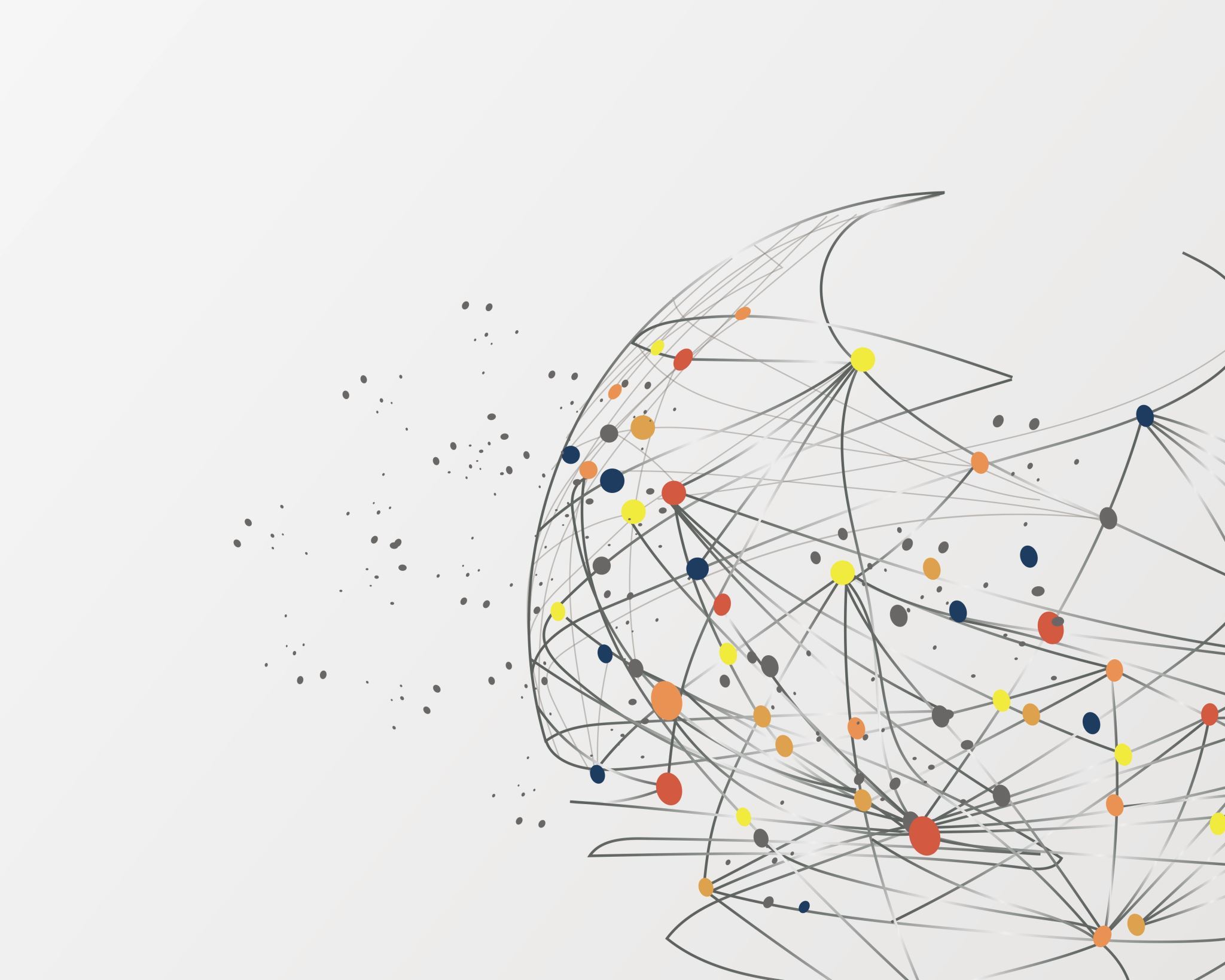 Test Readiness Review
The Icebox

LEWIS BITTNER, WILLY GETTINGER, COLLIN HAYES,
REINA KRUMVIEDA, ALAYNA LAUFFER, ZAK REICHENBACH,
FABRIZIO ROBERTS, ANDREW SAPUPPO, AMIR TILLIS
1
Overview
Overview
Budget
Test Readiness
Schedule
2
Project
Last Semester
This Semester
Systems of Systems architecture in cislunar regime
3 High Level Objectives
Fuel mining
Space-based power
ROI
Multi-Objective Optimization
Pareto surface
Risk mitigation
Hardware demonstration
Demonstrating the feasibility of a Flywheel Energy Storage System and mitigating the risk around energy storage capabilities. 
Hardware Demonstration – Flywheel
Design and assembly
Testing
Goal: prove this is a valid option for energy storage and mitigate risk
Software Analysis
Does our chosen architecture meet our level 2 requirements and models?
3
CONOPs
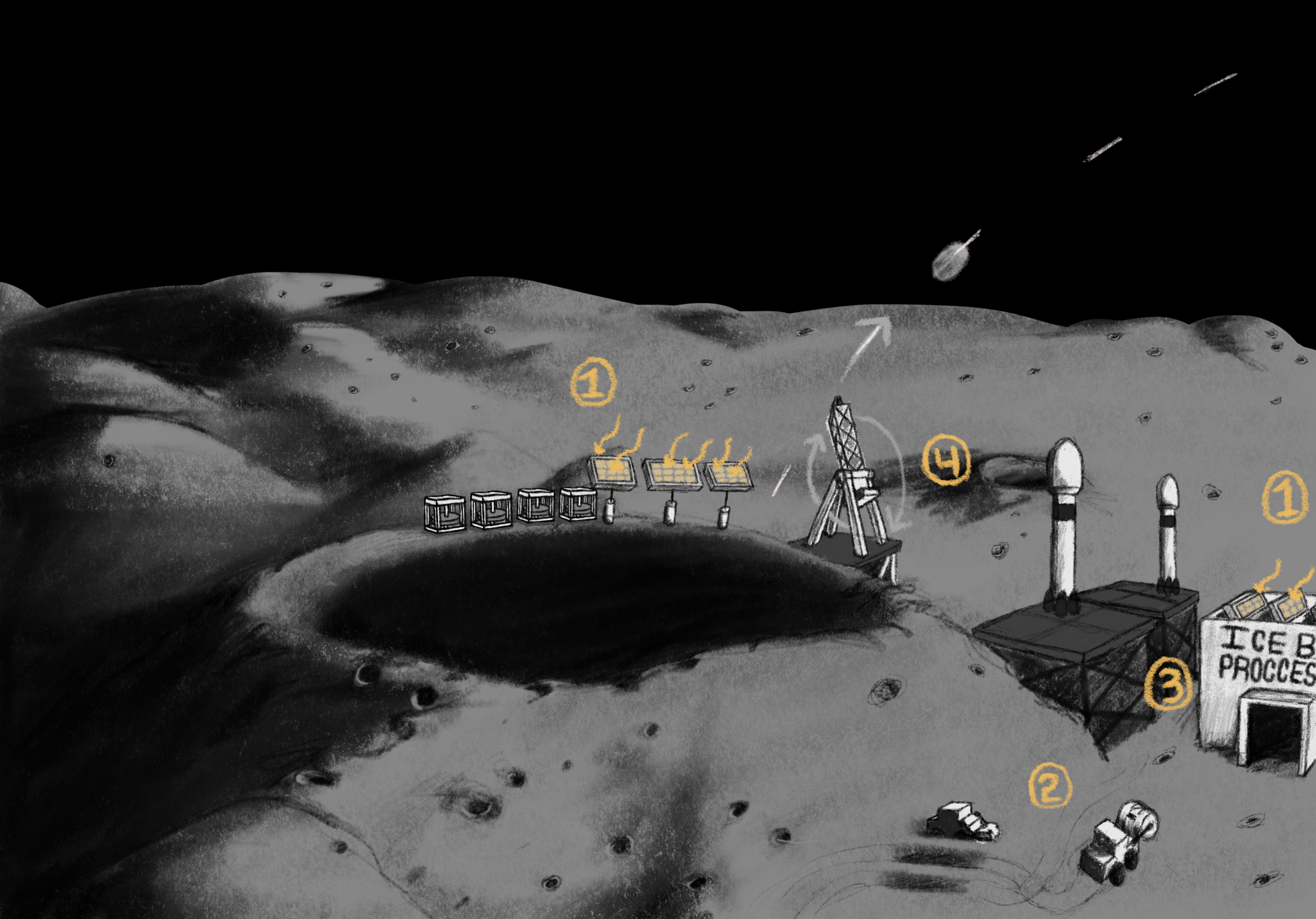 Shackleton crater (NOT TO SCALE)
1. Collect solar energy to charge flywheels and supply power to infrastructure
2. Collect regolith from surface with drum excavator rover
3. Process regolith using hydrogen reduction and water electrolysis
4. Supply customers on surface, or transport to orbit to supply orbital missions via kinetic launch system
4
4
[Speaker Notes: Maybe add a flywheel to this CONOPs?]
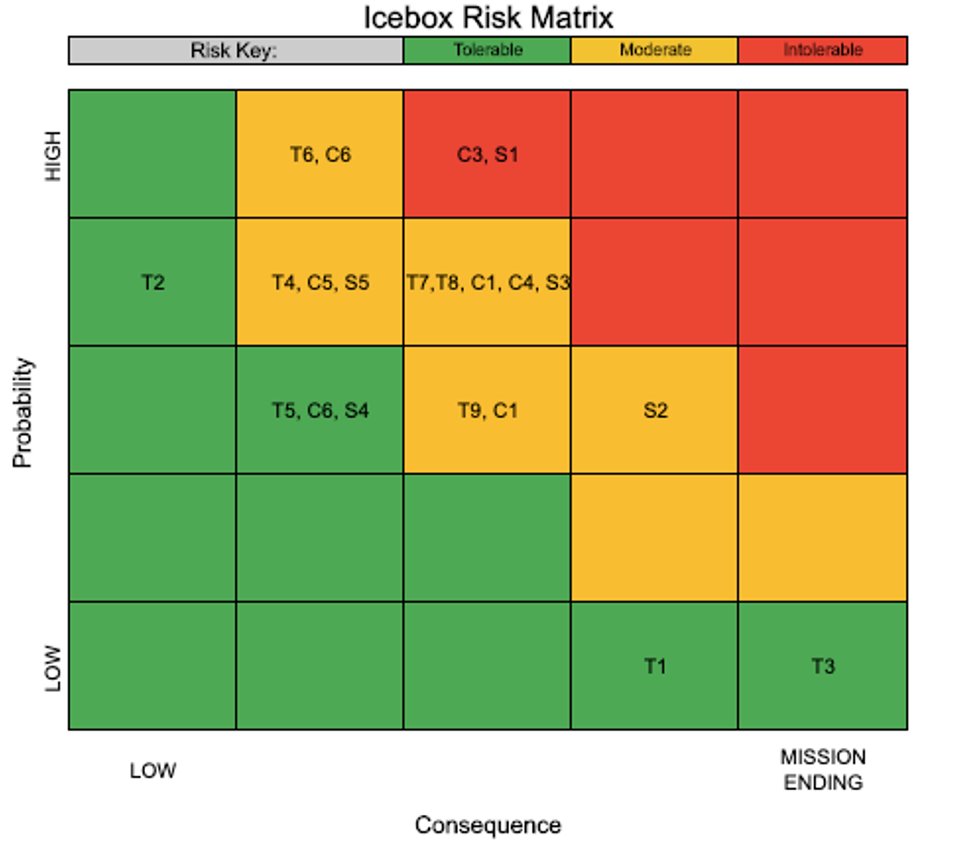 Risk Matrix
C3 = ROI margin not adequate for economic success
S1 = Cannot deliver all the power system required on time

Risk Mitigation:
T9 = Lack of efficient energy storage

Hardware demonstration:
Build a flywheel
Test efficiency and storage capacity of flywheel
5
5
Baseline Design
Goal: Flywheels as an alternative to batteries for power storage

Main System Components
Motor to spin up Flywheel
Flywheel on axle to store energy via rotational kinetic energy
Alternator to turn the mechanical energy into electrical energy
Magnetic levitation system
Polycarbonate shielding for safety (not shown for clarity)
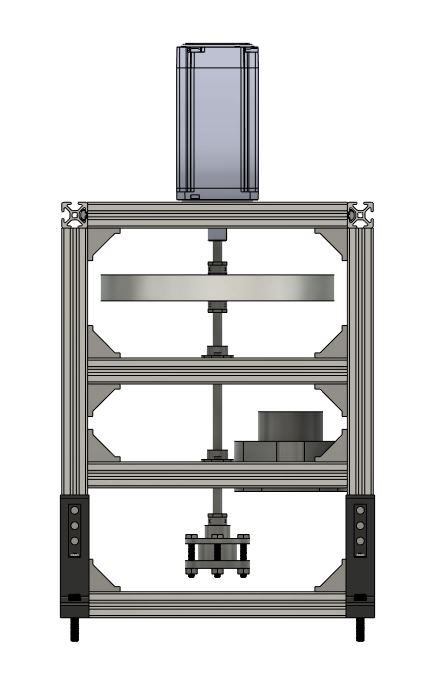 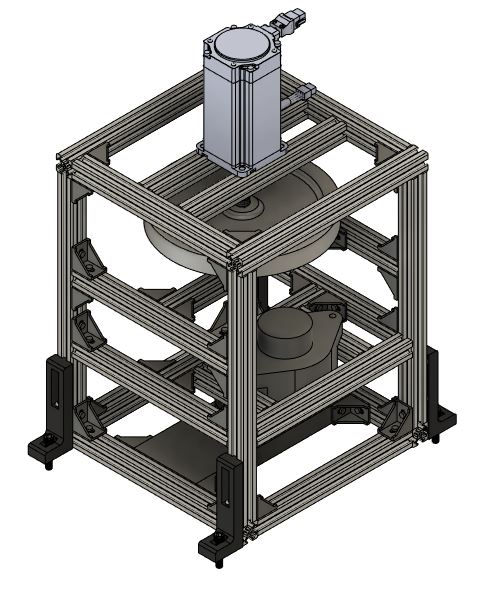 1.
2.
3.
4.
6
[Speaker Notes: Have call outs with arrows as to where things are
CONOPs for test = how does test work

Recognize a lot has changed since CDR – the nature of our project is different]
Key Mechanical Systems
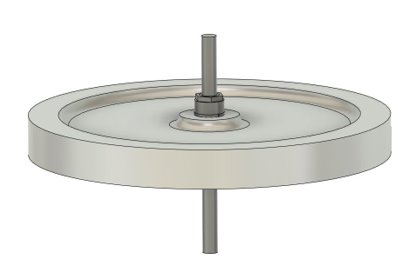 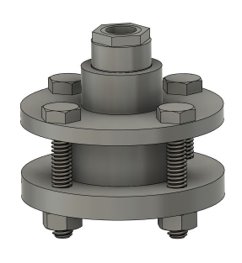 Magnetic Levitation
Two Neodymium Magnets used to levitate the flywheel to reduce friction
Secured Between two plates
Magnet weight capacity
Total: 54.9 kg (when in contact)
Required: 3 kg
Flywheel
Maximum of 9” diameter and 1” thick
Secured to the 3/8” axle via 2 keyless bushings
Stores the energy in the form of rotational kinetic energy
Flywheel Energy Storage Capacity: ~ 1800 J
7
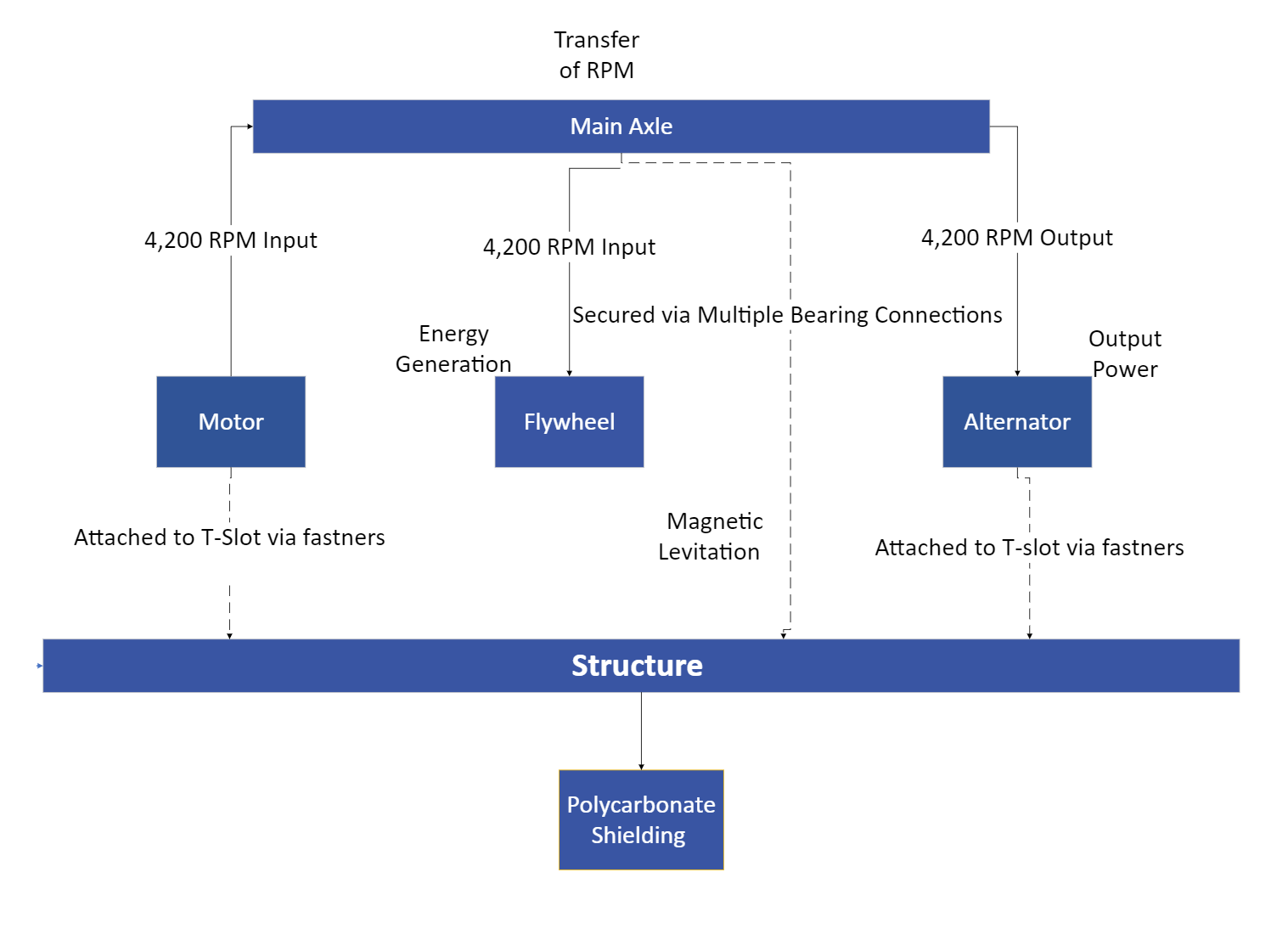 Mechanical FBD
8
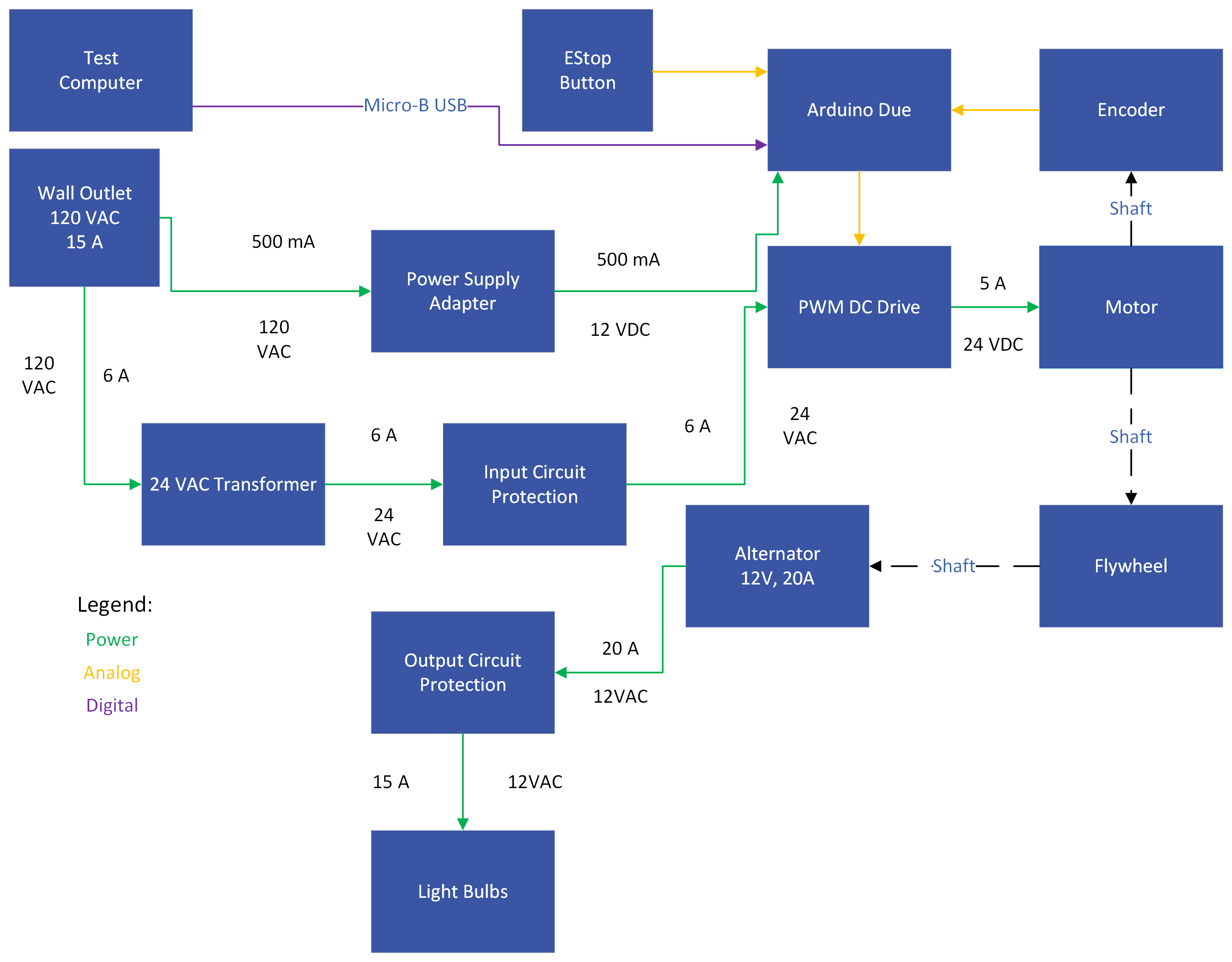 Electrical FBD
9
[Speaker Notes: Standardize coloring for all FBDs

Highlight where arduino is]
Software FBD
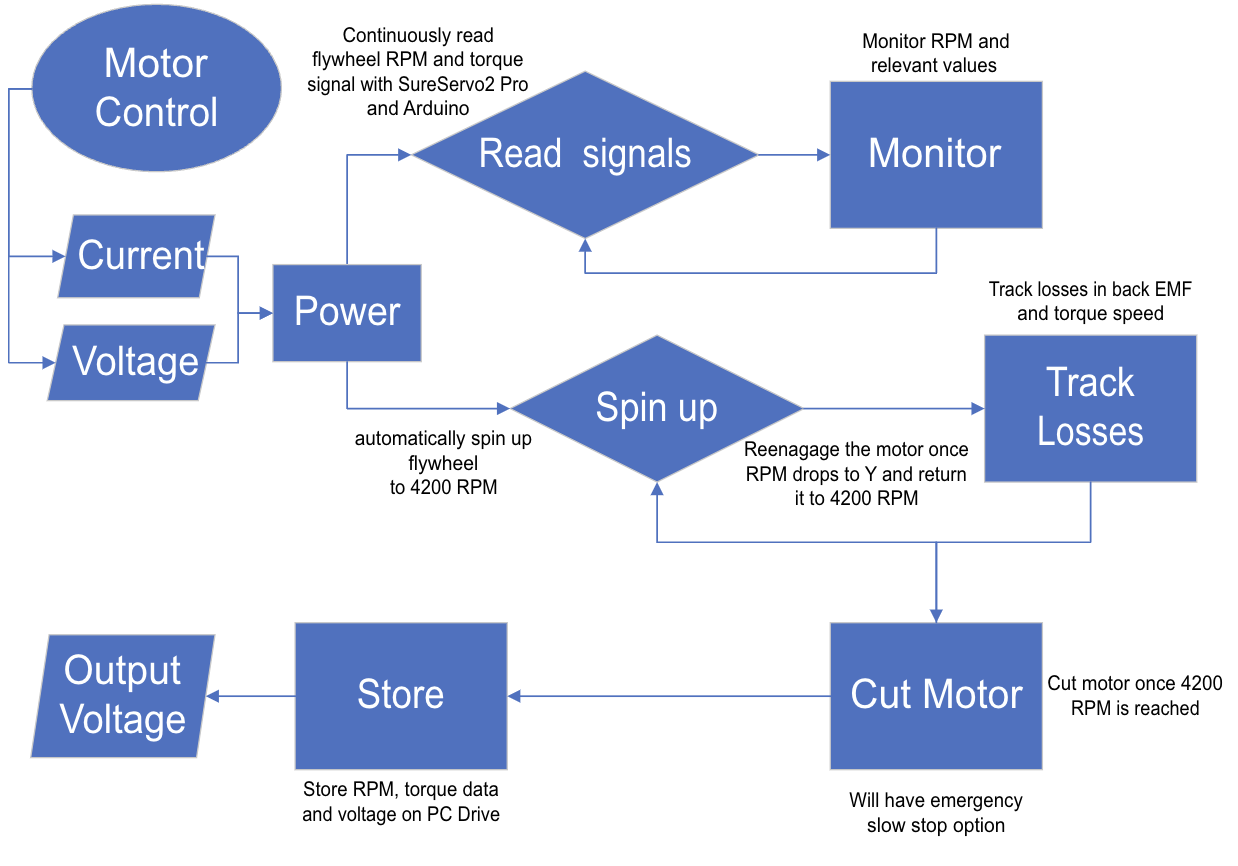 SureServo Speed Control Bandwidth: Max 3.1 kHz (closed loop)
10
Level 2 Requirements and CPEs
Overall Project
Level 2 Requirements (whole system)
Power systems must provide habitat with continuous power to operate (28kW or more)
Energy system must store enough energy for processing system (2.34*10^10 J)
Energy system must store enough energy for spin launch system (3*10^9 J)
Power system must be able to store 3 days' worth of reserve power for contingency purposes
11
[Speaker Notes: Relate and describe difference between CDR requirements and our hardware demonstration specific requirements.]
Level 2 and Level 3 Requirements
Level 2 Requirements
Level 3 Requirements
Flywheel shall reach 4200 rpm
Flywheel system shall store ~1800 J of kinetic energy
Flywheel energy output shall have an efficiency of at least 70% 
Flywheel shall be able to free spin for 2 mins before coming to a complete stop
12
Hardware Demo Requirements
Requirements
Verification
Test energy dissipation
 Investigate frictional losses in the system
Test efficiency
 Investigate energy input vs output over varied intervals of time
13
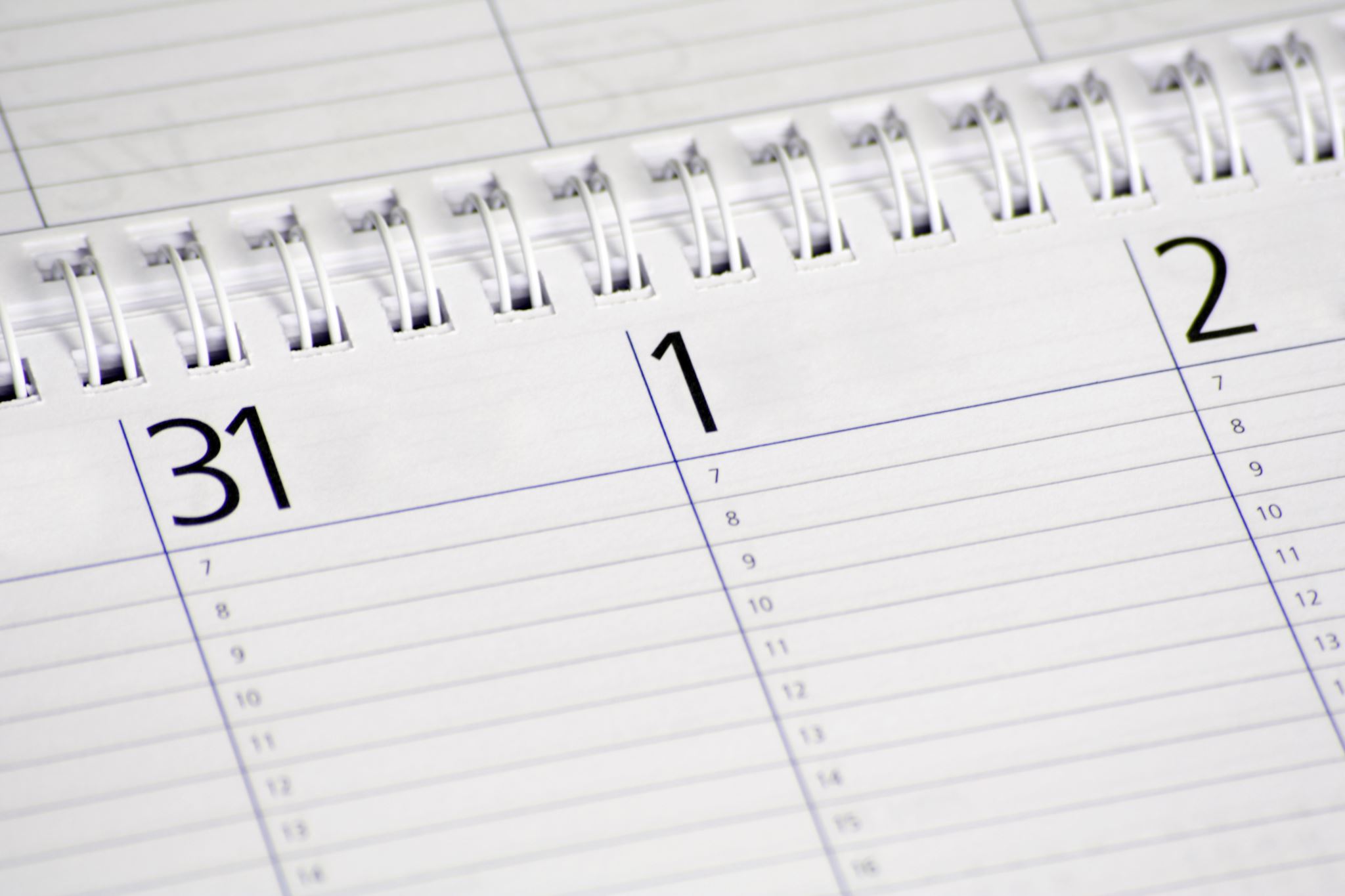 Schedule
Overview
Budget
Test Readiness
Schedule
14
Tests
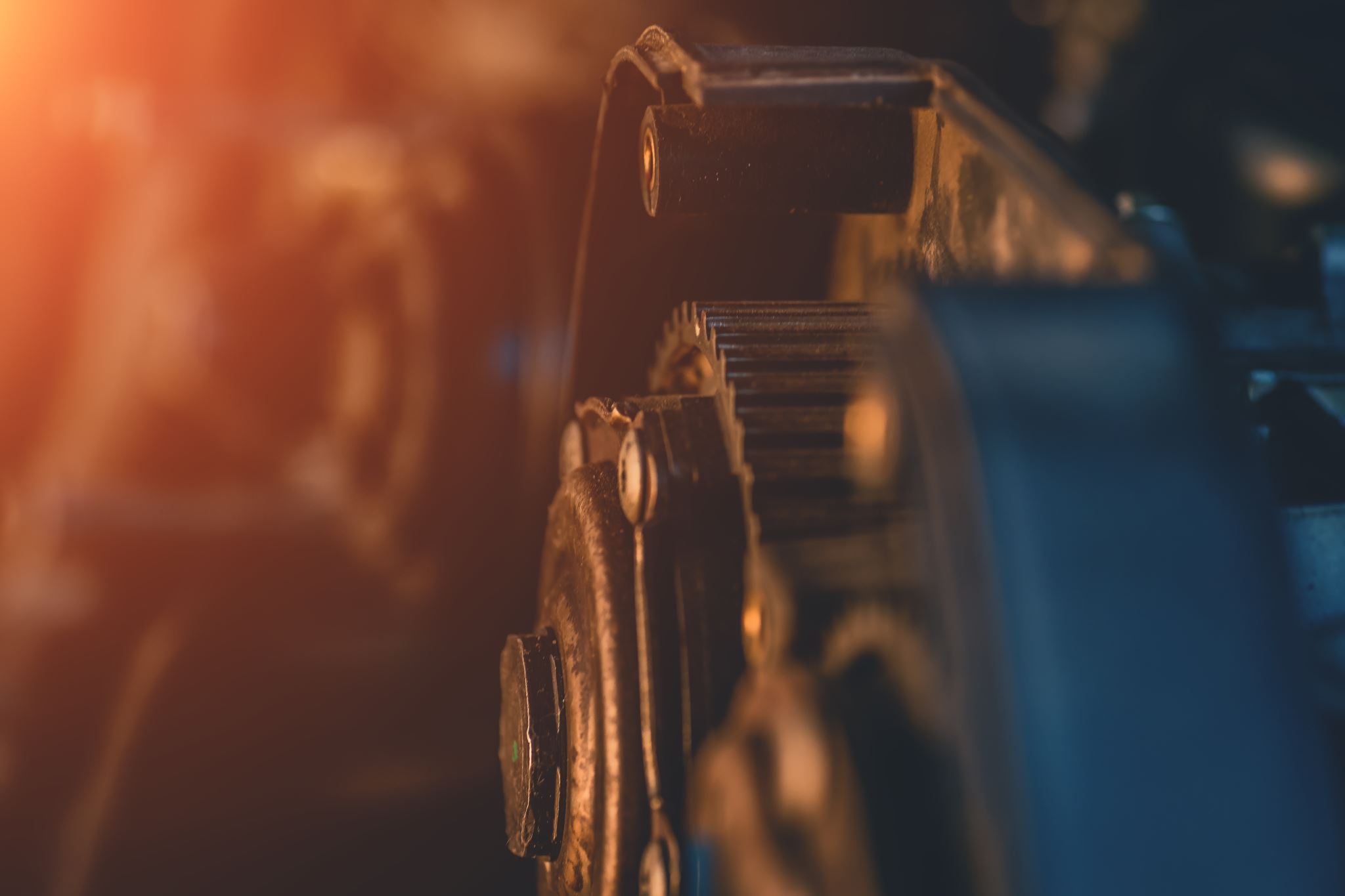 Preliminary Component Testing 
Alternator
Output Circuit
Sensor
Motor Characterization 
Motor/Software Test
Determine Back EMF and Torque Constant for Motor
Mechanical Testing
Brake Test
Loose Hand Testing
Alternator Engage
Axle/Magnet Test
Post-Testing Model Validation
Energy Dissipation Test
Efficiency Test
15
[Speaker Notes: Noticed naming of tests isn't consistent as of now.
Add slide with EVERY test]
Gantt Chart
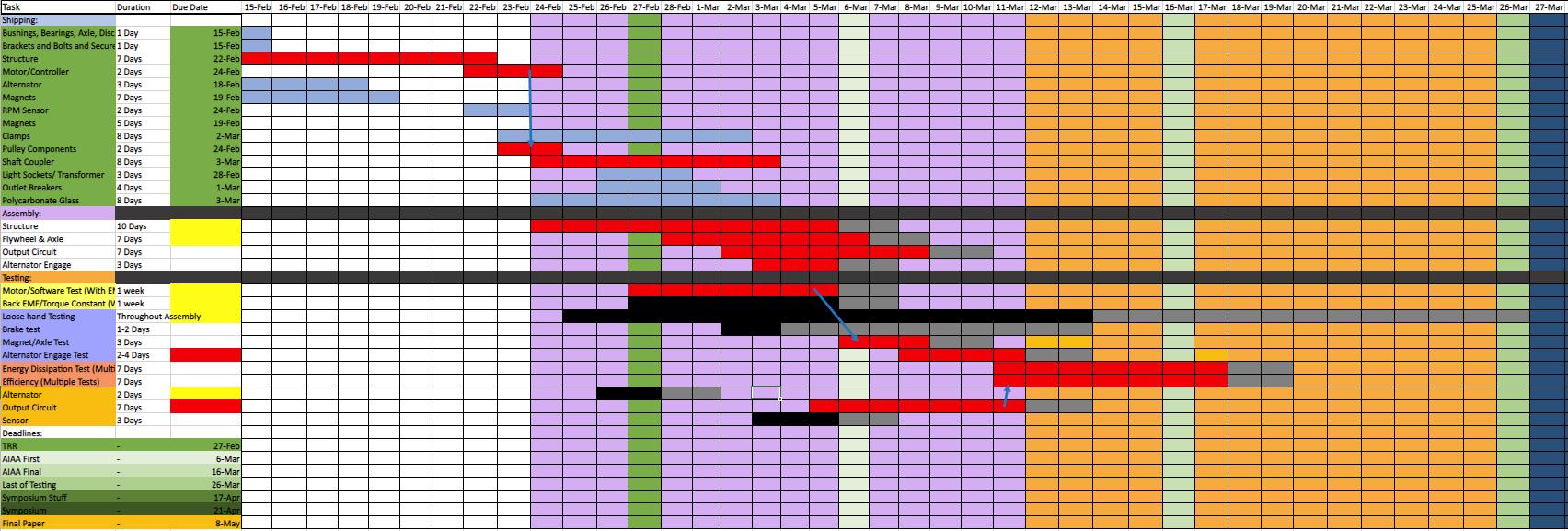 16
[Speaker Notes: Add critical path to Gantt chart and maybe relate this schedule]
Gantt Chart: Assembly and Testing
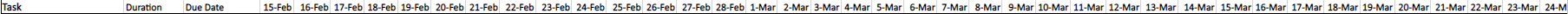 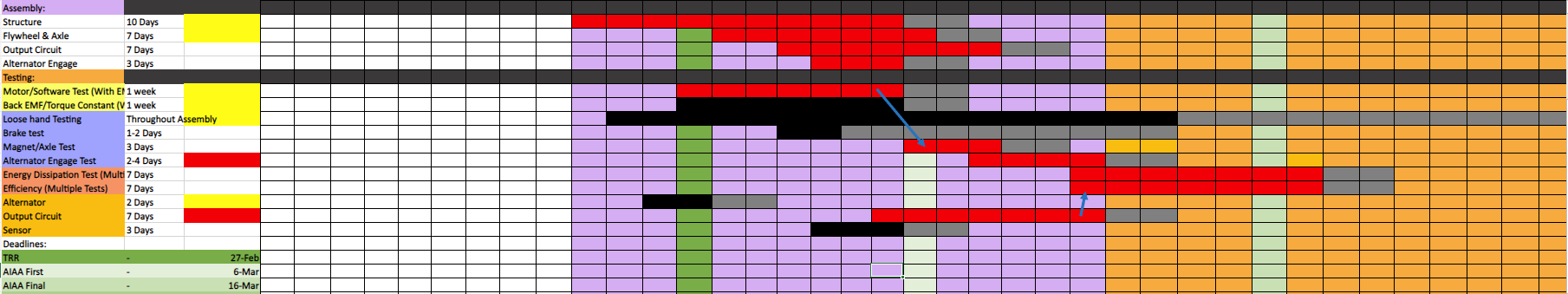 17
[Speaker Notes: Add critical path to Gantt chart and maybe relate this schedule]
Test Readiness
Overview
Budget
Test Readiness
Schedule
18
Major Test #1
19
Major Test #1 – Energy Dissipation Test
20
[Speaker Notes: Maybe rename test?]
Energy Dissipation Test – Overview
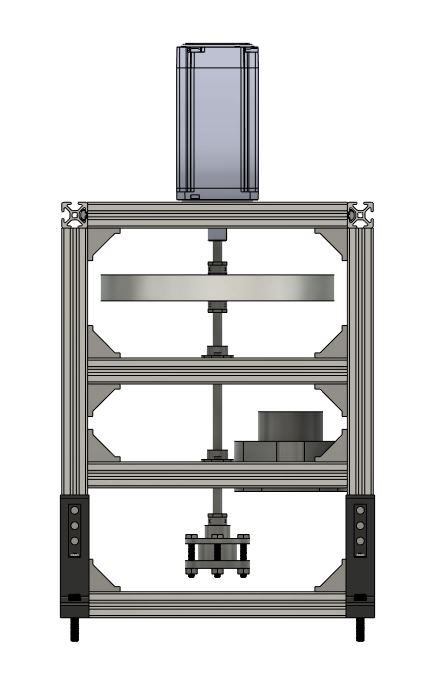 1.
Energy Dissipation Test, will encompass and require entire system architecture

Motor Starts and Flywheel Spins Up
Flywheel Spins up to 4,200 RPM and then coast to stop
2.
21
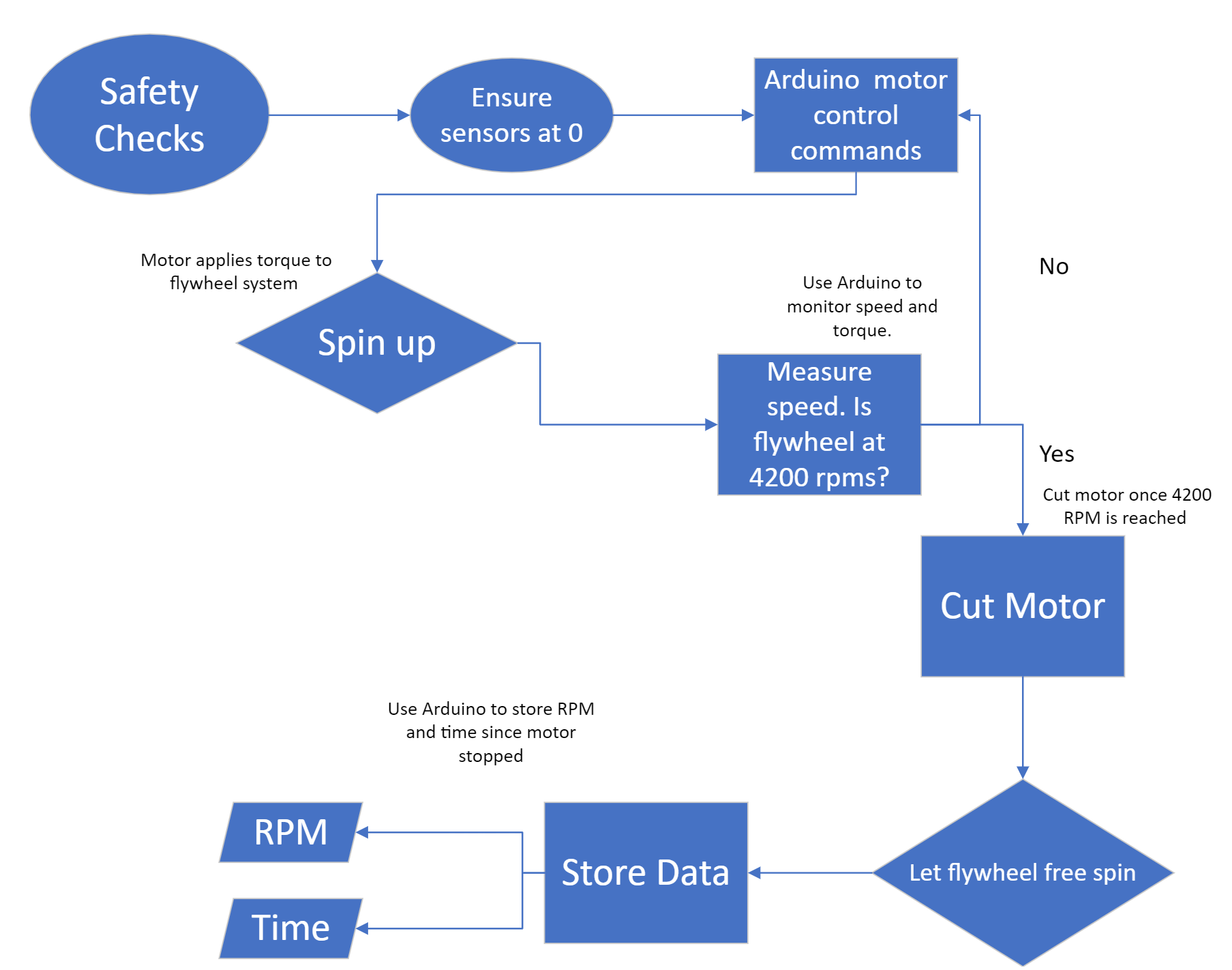 Energy Dissipation Test - FBD
22
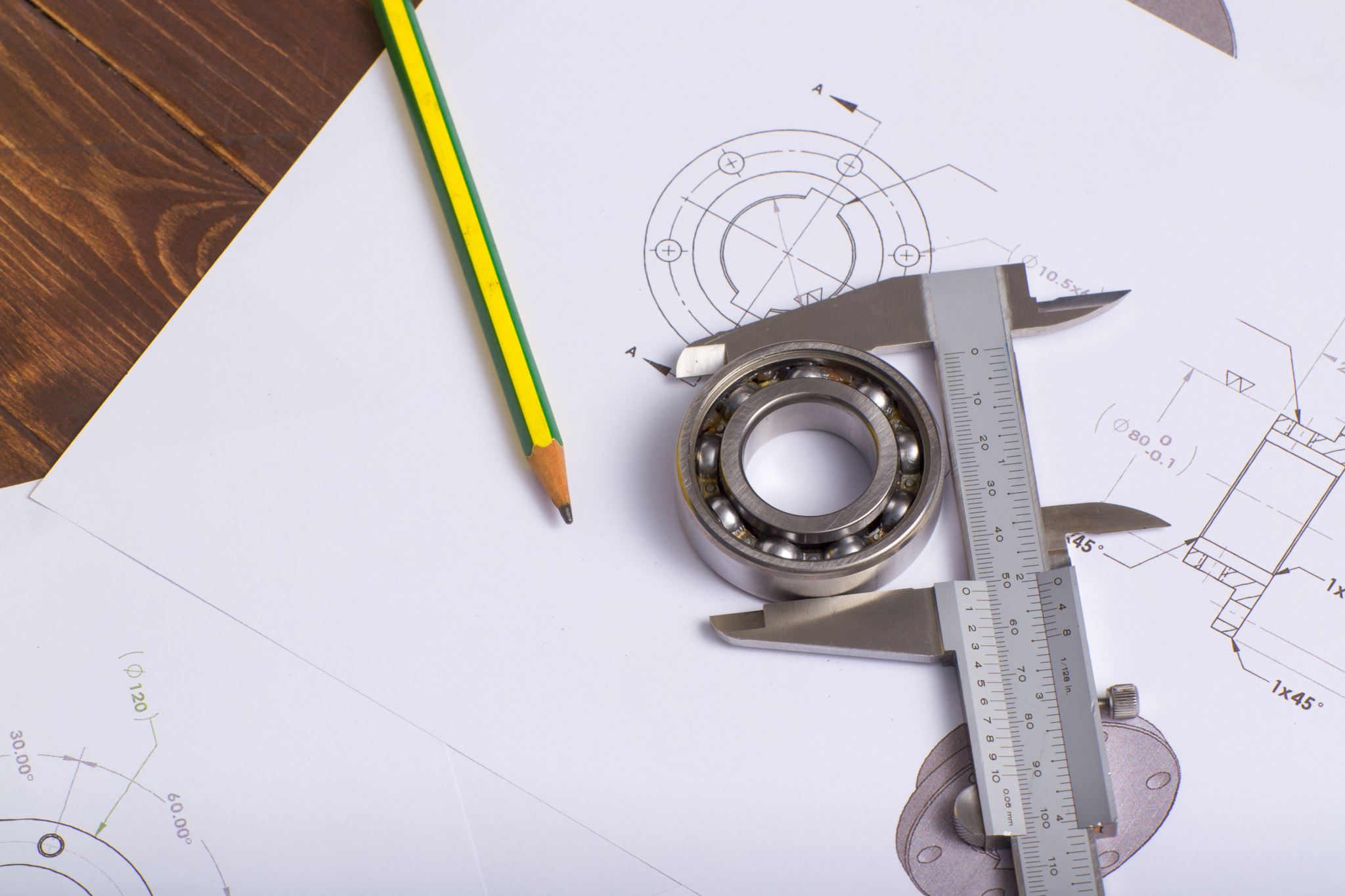 Energy Dissipation Test – Plans
Test Fixtures: Assembled Flywheel System
Sensors: RPM sensor (already included in system)
Data Acquistion: Use measured time, and system knowns, to back out Friction, Energy Dissipation over time, and Average Start to Stop Time.
23
Energy Dissipation Test– Facilites
24
[Speaker Notes: Probably consolidate this slide with plans]
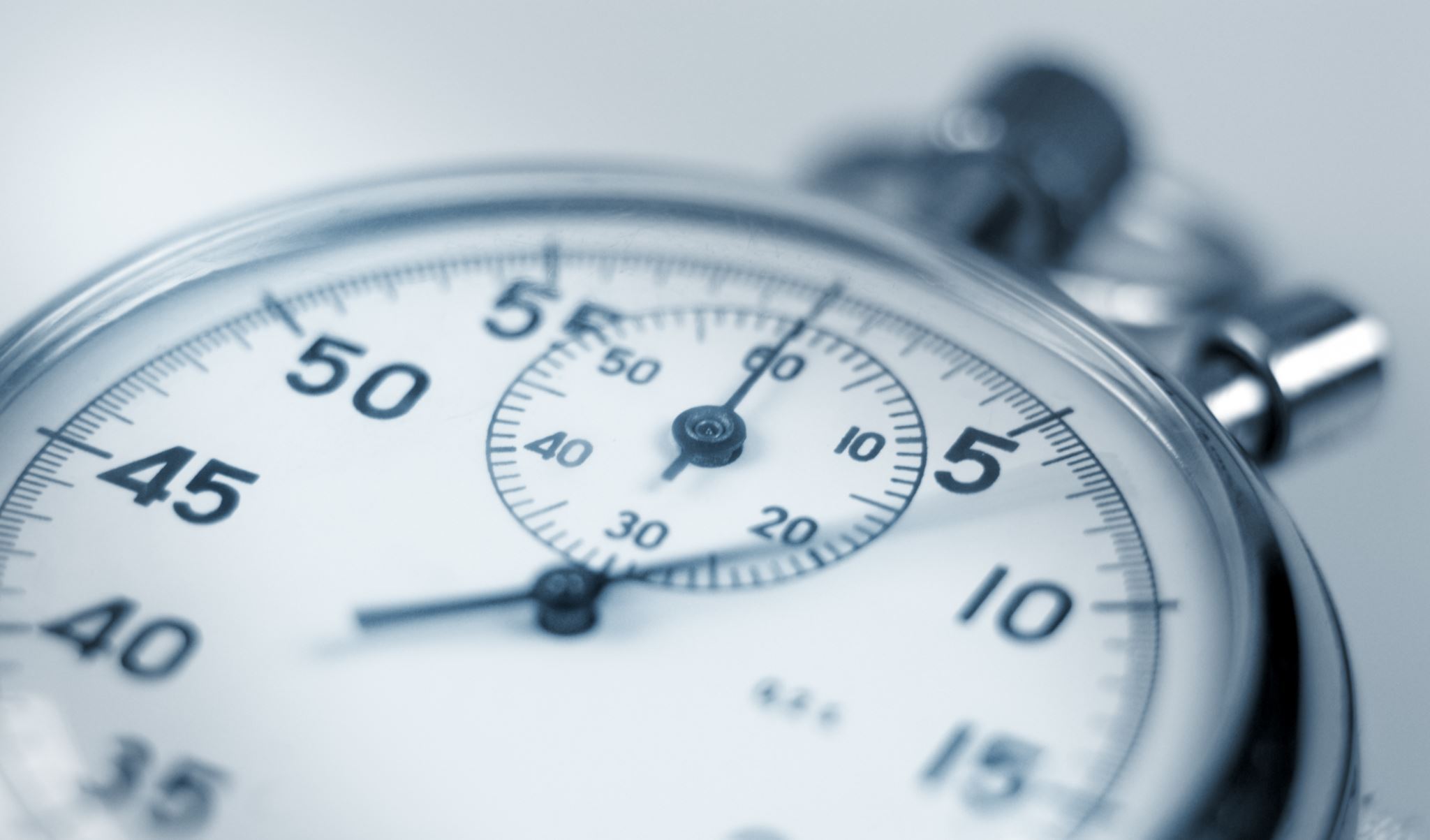 Energy Dissipation Test– Procedures
Test Procedures
Ensure that Flywheel is Assembled, and ready for operation.  
Ensure that Polycarbonate covering is in position.
Start the Flywheel motor
Run motor till, rpm sensor calls out 4,200 rpm
Disengage motor
Begin data storage: store time and angular speed
Record data until rpm sensor calls out 0 rpm
Repeat Steps 1-8, at minimum 10 times
End Test 
Analyze data to obtain angular acceleration and frictional torque
25
[Speaker Notes: Mention safety, very similar safety procedures as first test]
Energy Dissipation Test - Validation
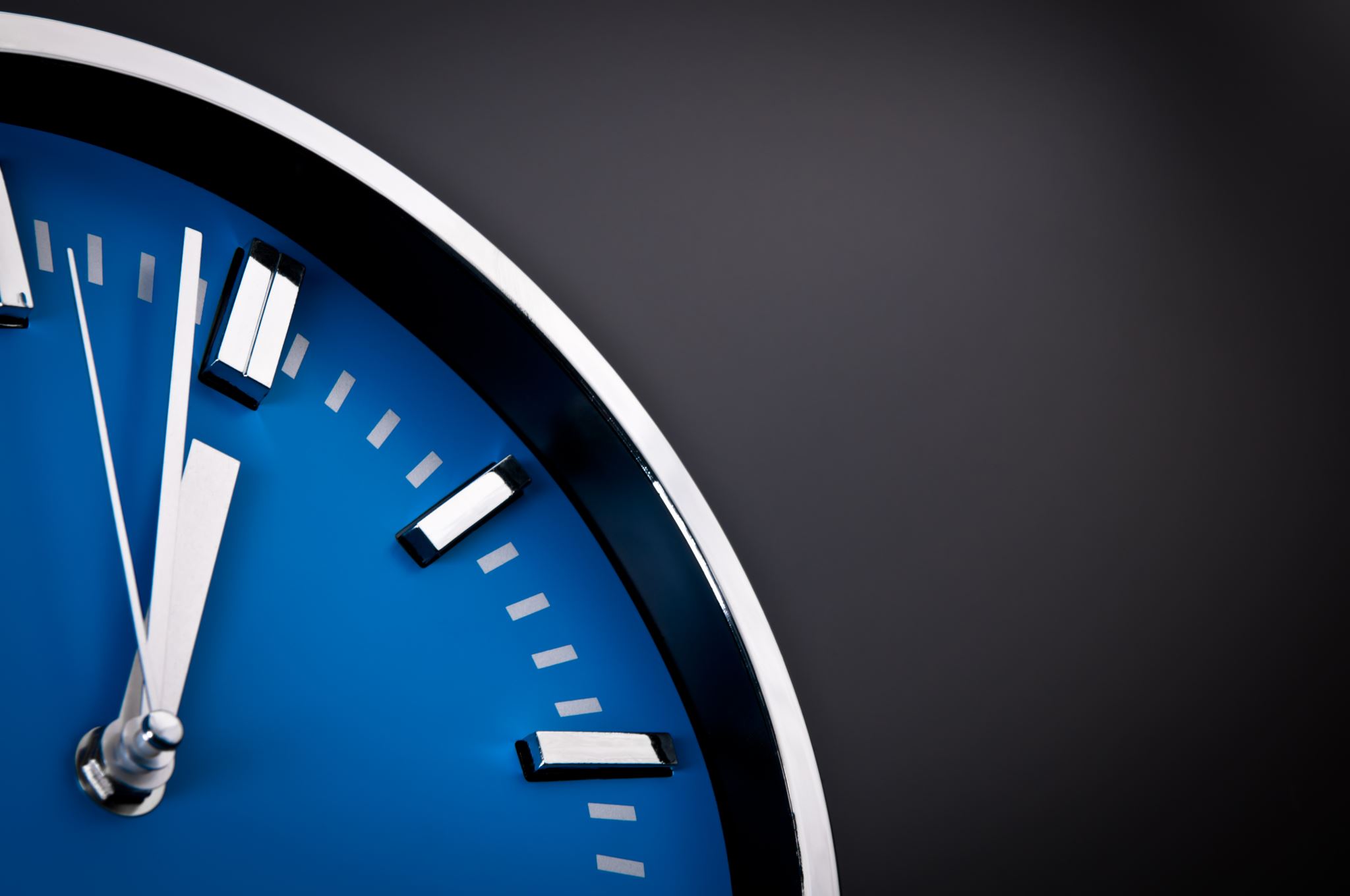 Pass/Fail Criteria
Pass
System can spin for minimum of 2 minutes
System can start and reach within 20% of 4,200 rpm .
System comes to a stop.

Fail
System stops before 2 minutes has passed
System is unable to start.
System is unable to reach within 20% of 4,200 rpm.
System deconstructs itself during operation. 

Simulation Baseline 
RPM: 4,200
Estimated Start to stop Time: 124 seconds
Estimated Friction: 0.053 Nm
26
[Speaker Notes: Talk about requirements]
Major Test #2
27
Major Test #2 – System Efficiency
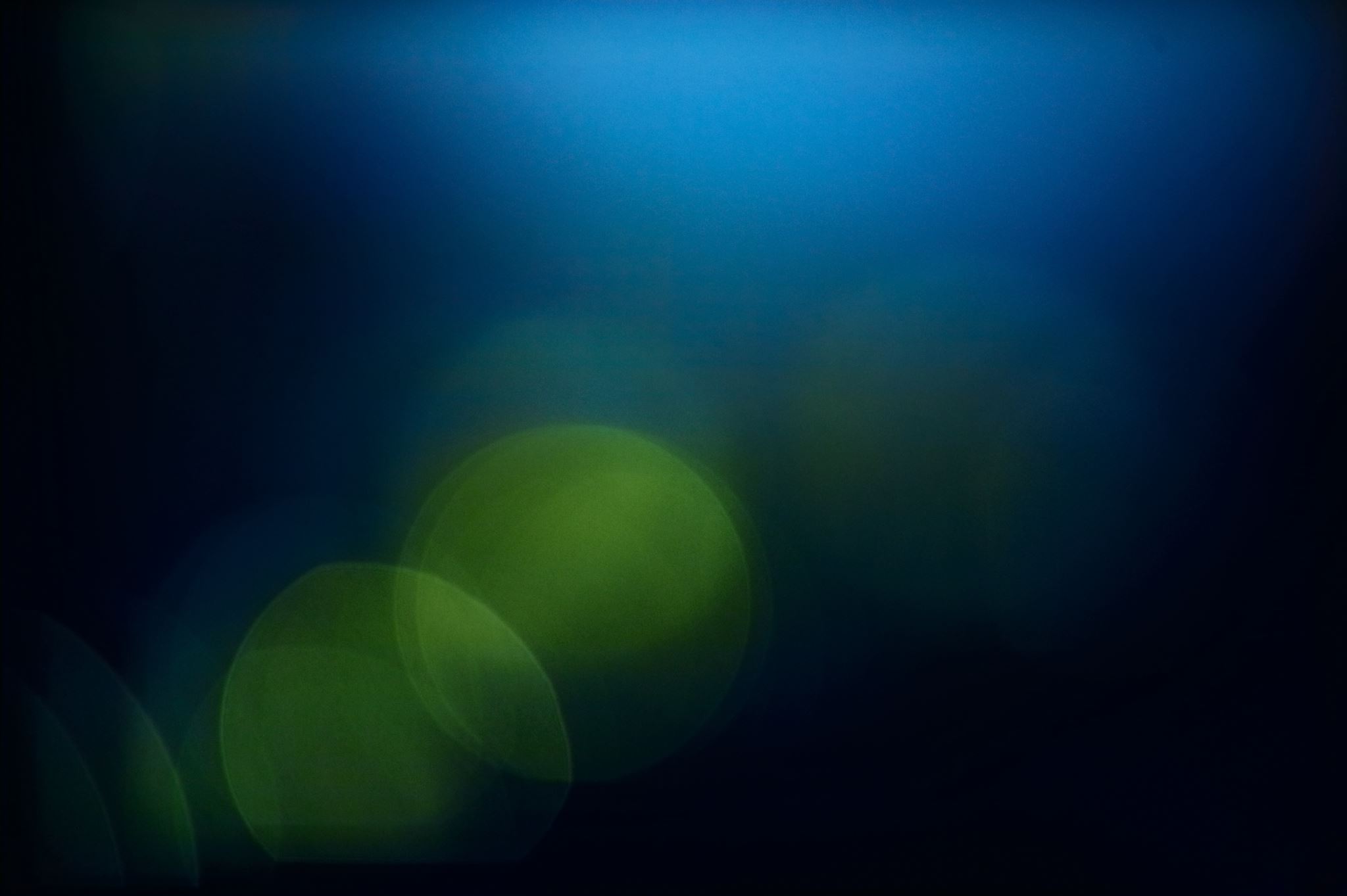 28
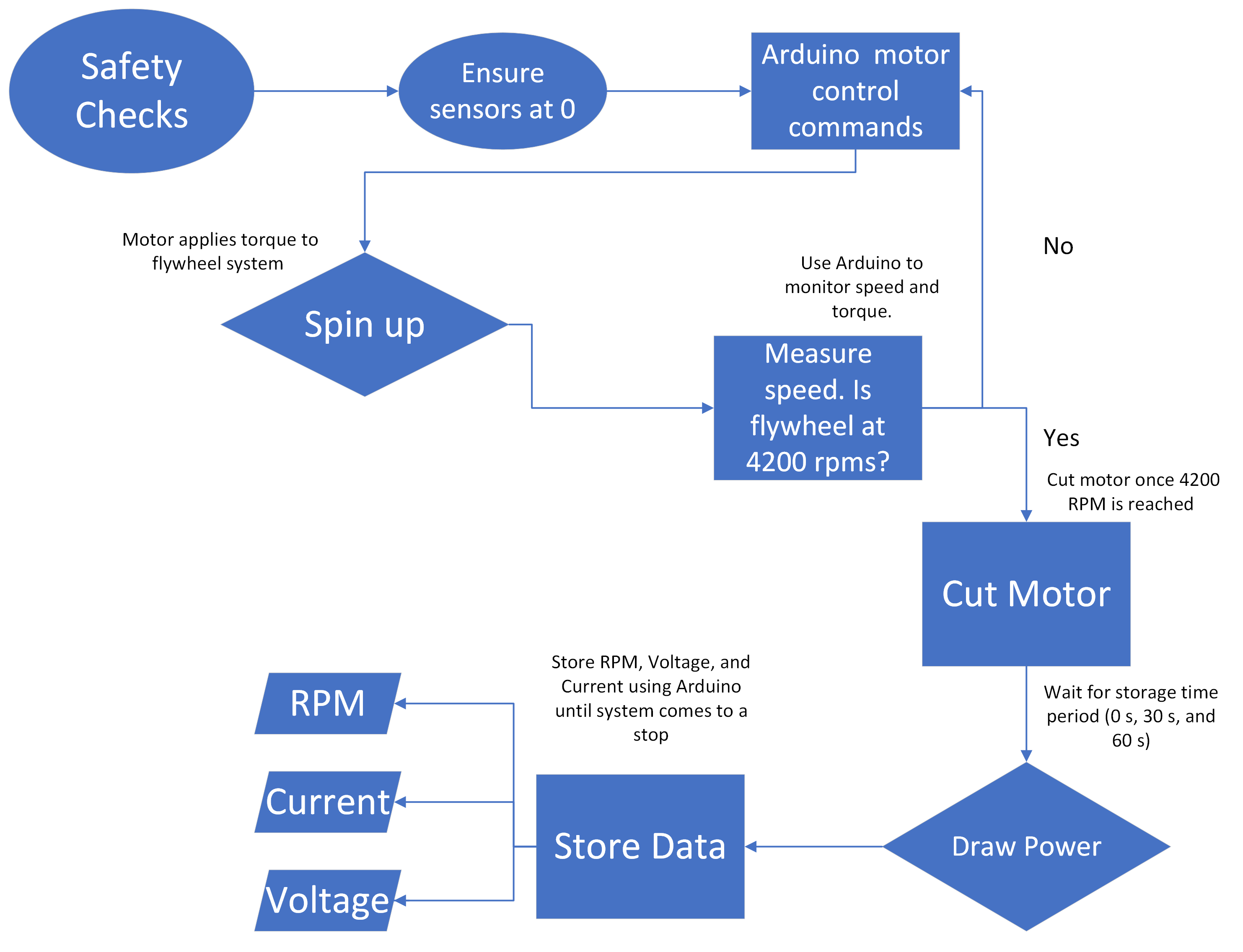 System Efficiency Test - FBD
29
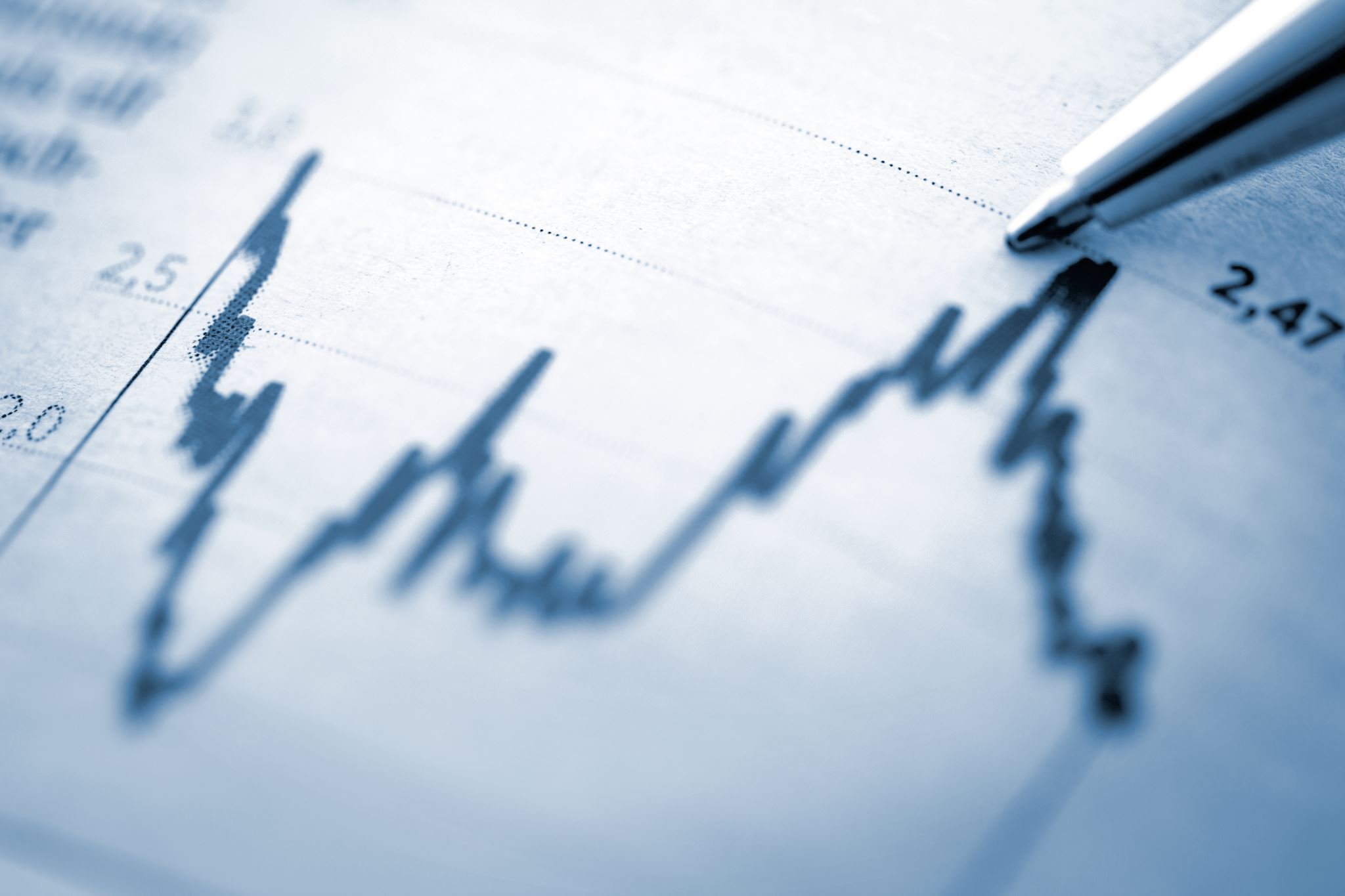 System Efficiency Test – Plans
Test fixtures: Arduino motor control and data collection program
Sensor Selection: Multimeter, Encoder (motor and optical), Oscilloscope
Calibration of sensors: Voltmeter and current clamp on alternator output, encoders, and oscilloscope outputs stored using Arduino
DAQ: Sample above Nyquist frequency
F_sampling ≥ 2*F_max
F_sampling = 1500 Hz
Facilities: Test Cell – Aero Machine Shop
Storage Times: None, 30 seconds, and 60 seconds
30
[Speaker Notes: Test fixtures, selection, calibration of sensors, data acquisition plans
DAQ greater than or equal to]
System Efficiency Test – Procedures
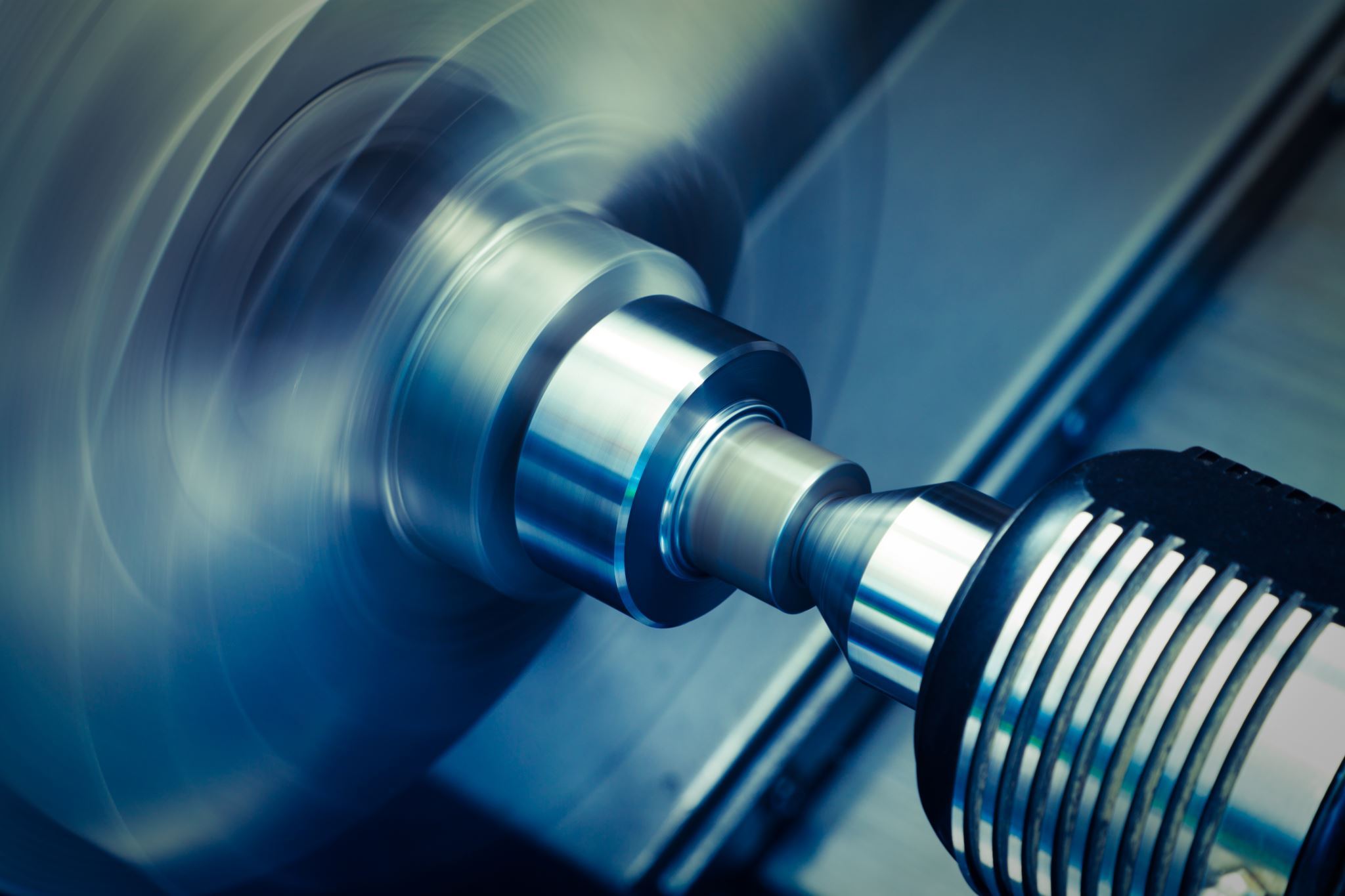 Test Procedures:
Ensure that Flywheel is Assembled, and ready for operation. 
Ensure that Polycarbonate covering is in position.
Turn system on and ensure nominal voltage, current draw, and operation.
Send spin up commands to motor
Run motor until rpm sensor reads flywheel spinning at 4,200 rpm (within 20% of 4,200 also acceptable)
Disengage motor
Wait for storage period (0 sec, 30 sec, 60 sec)
Engage alternator and begin to draw power to output circuit
Read telemetry on rpm sensors, voltmeter, current clamp and record data
Continue to draw power until flywheel stops, confirm sensors are at 0
Repeat Steps 1-8, a minimum 10  of times for each storage period and make sure adequate data is obtained
End Test
Analyze data to obtain system efficiency
31
[Speaker Notes: Mention safety, very similar safety procedures as first test]
System Efficiency Test - Validation
32
[Speaker Notes: Talk about requirments]
Budget
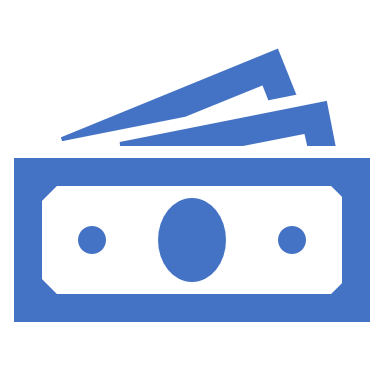 33
Overview
Budget
Test Readiness
Schedule
Bill of Materials
Current Total Costs: $2571.84

Current Remaining Budget: $1428.16
Remaining Costs: $0

Final Remaining Budget: $1428.16
34
[Speaker Notes: Mention that there is more to the motor and electronics kit. Not just one singular item that could break]
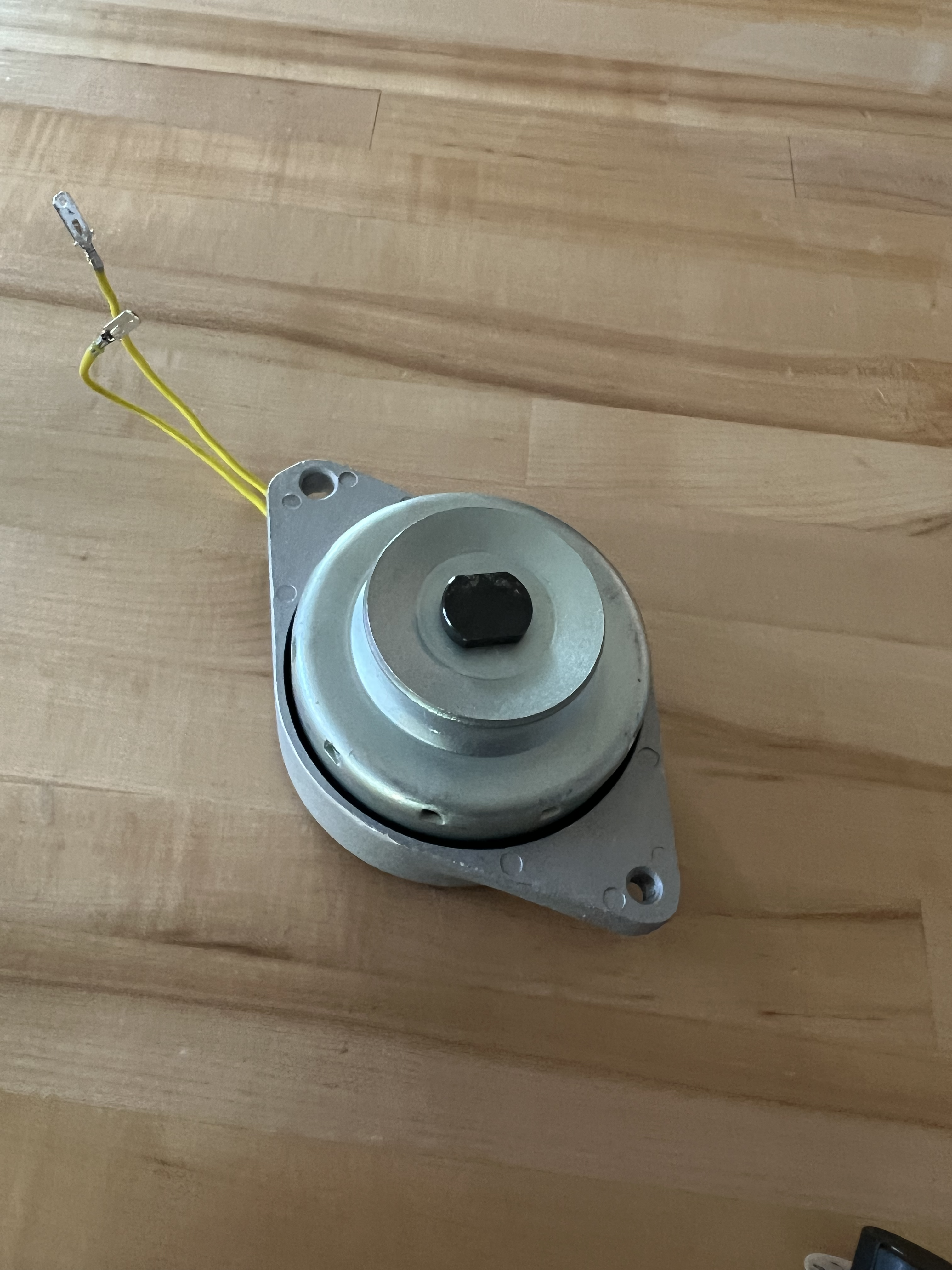 Current Progress
Frame is mostly manufactured

The rest of the mechanical components have arrived

Initial alternator testing
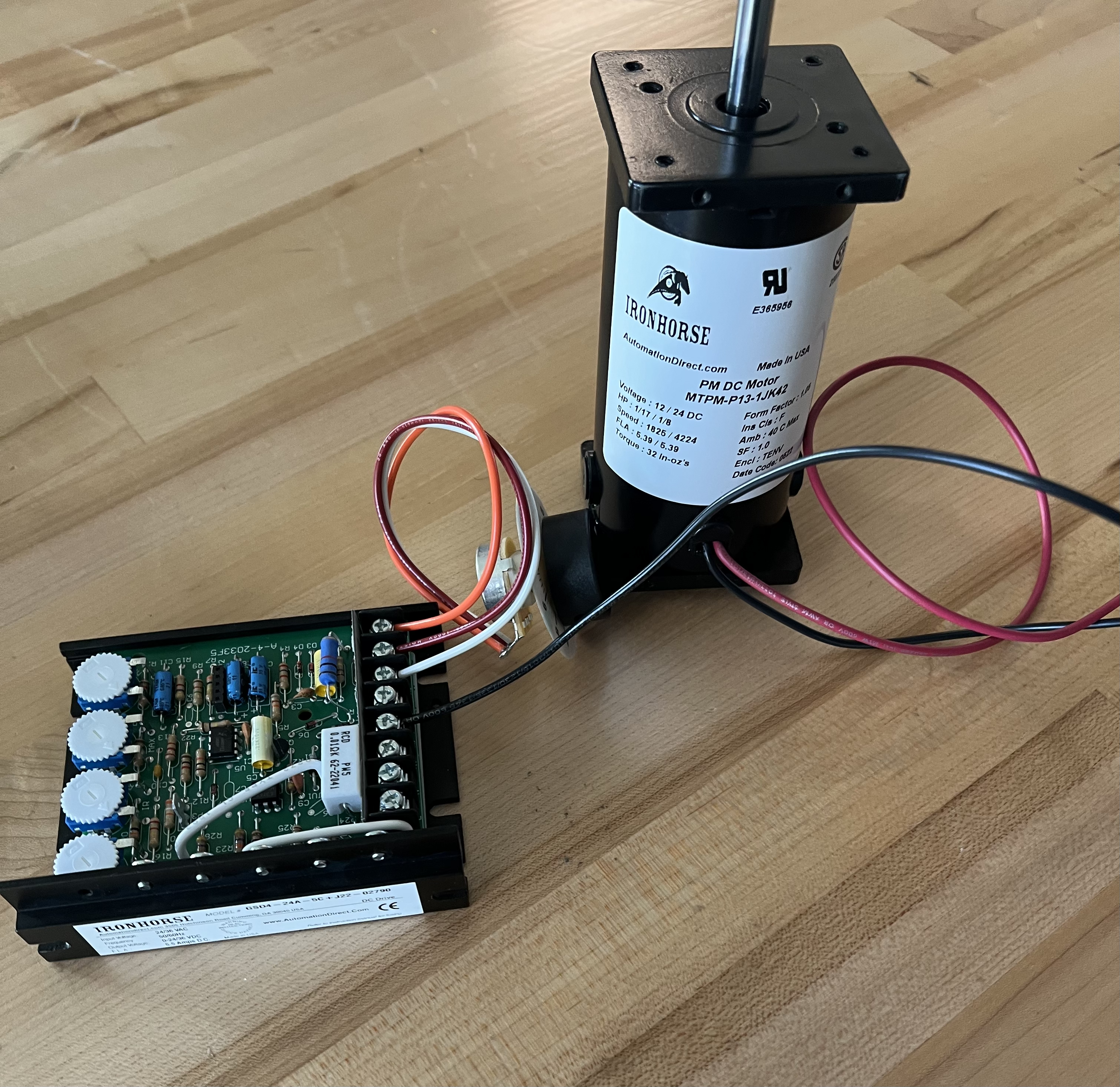 35
What’s Next?
Initial Motor testing
Finalize component tests
Machine required parts
Final mechanical assembly
Add full electronic system to the frame
Conduct efficiency test
Conduct energy dissipation test
36
Backup Slides
37
38
Brake

Used for emergency stops
Uses a metal bar on a rod to turn and apply a frictional force onto the flywheel with a bike brake pad
Key Mechanical Systems
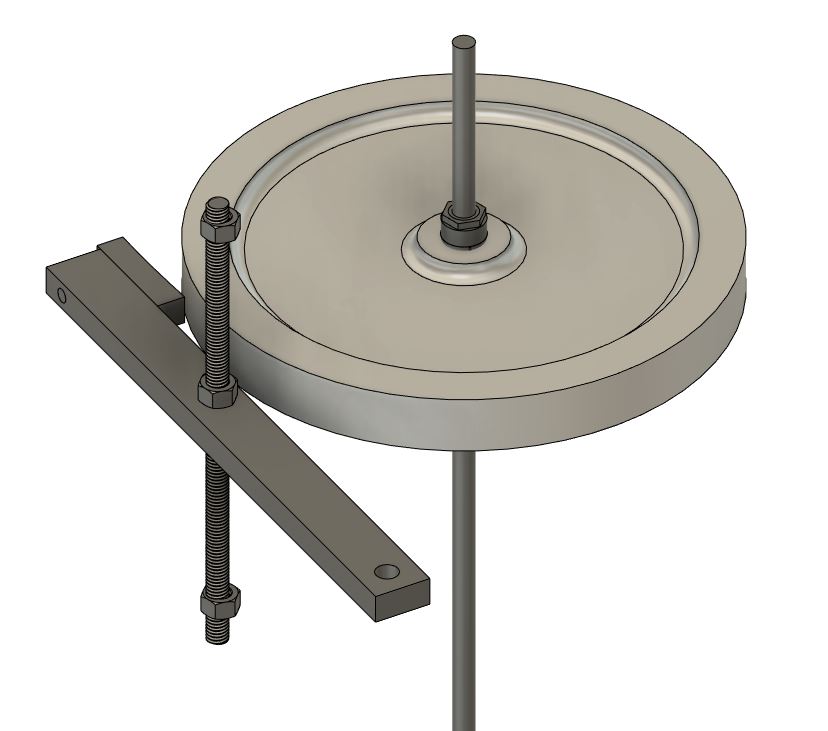 39
Potential Brake System
If we have the capability/space in the test cell, we can mechanically brake the flywheel

Bike brake on a lever
40
Magnet Characteristics
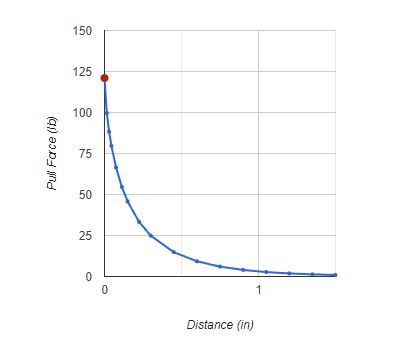 Axle system weighs just under 3kg or under 7lbs


Magnets support 9lbs at a distance of 0.6 in (need at minimum 0.2 in)



Source: K&J Magnetics
41
Output Circuit
We can power up to four 60W lightbulbs
Given: Vin=12V, Iin=18A
Current draw of each bulb
P=IV → I=P/V = 60W/12V = 5A/bulb
Resistance of each bulb
P=V^2/R → R=144V/60W = 2.5Omhs/bulb
How many bulbs we can power
18A/5A/bulb = 3.6bulbs → 4bulbs
Check math
1/Rtot = (½.4)*4 → Rtot = 0.6Ohms
V=IR → V=18A(0.6Ohms) = 10.8V <=12V
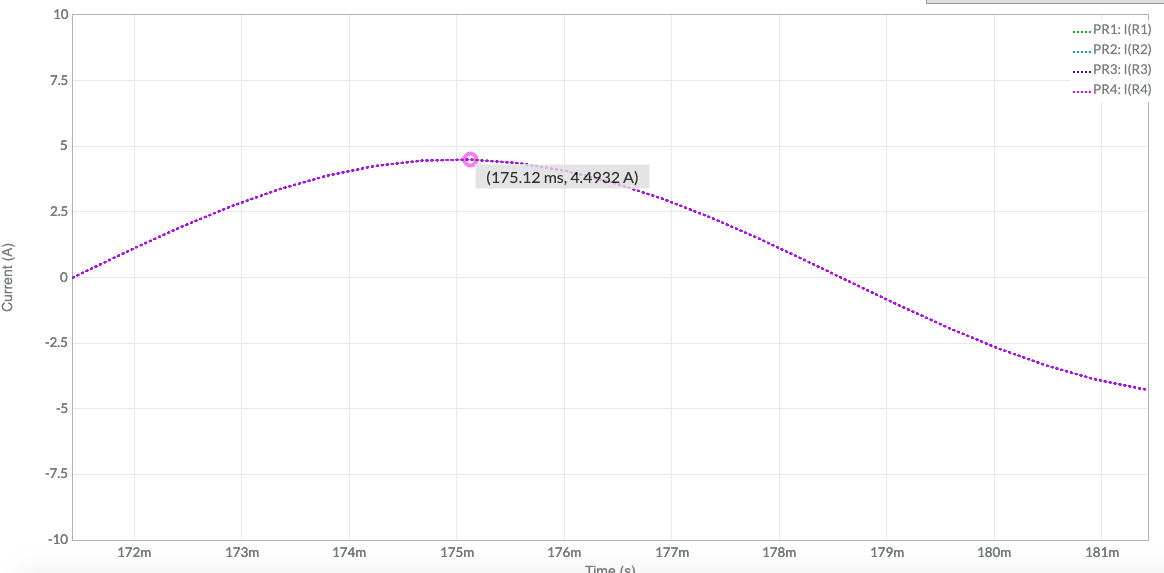 42
Assumptions for Calculations
Disk spins at constant 4200rpm
Alternator provides max voltage and current rated
No losses due to friction from disc to alternator shaft
Resistances and power usage rounded up (to assume max case)
43
Machine flywheel
Manufacture central bore for 10 10 crossbeams
Mount central shaft and bearings
Cut polycarbonate
Machine magnet holder
Assemble magnet holder
Assemble full axle
Mount the motor
Mount alternator
Attach flywheel to axle
Attach magnet holder to axle
Connect electronics
Manufacture bottom magnet holder
Full assembly
44
45
46
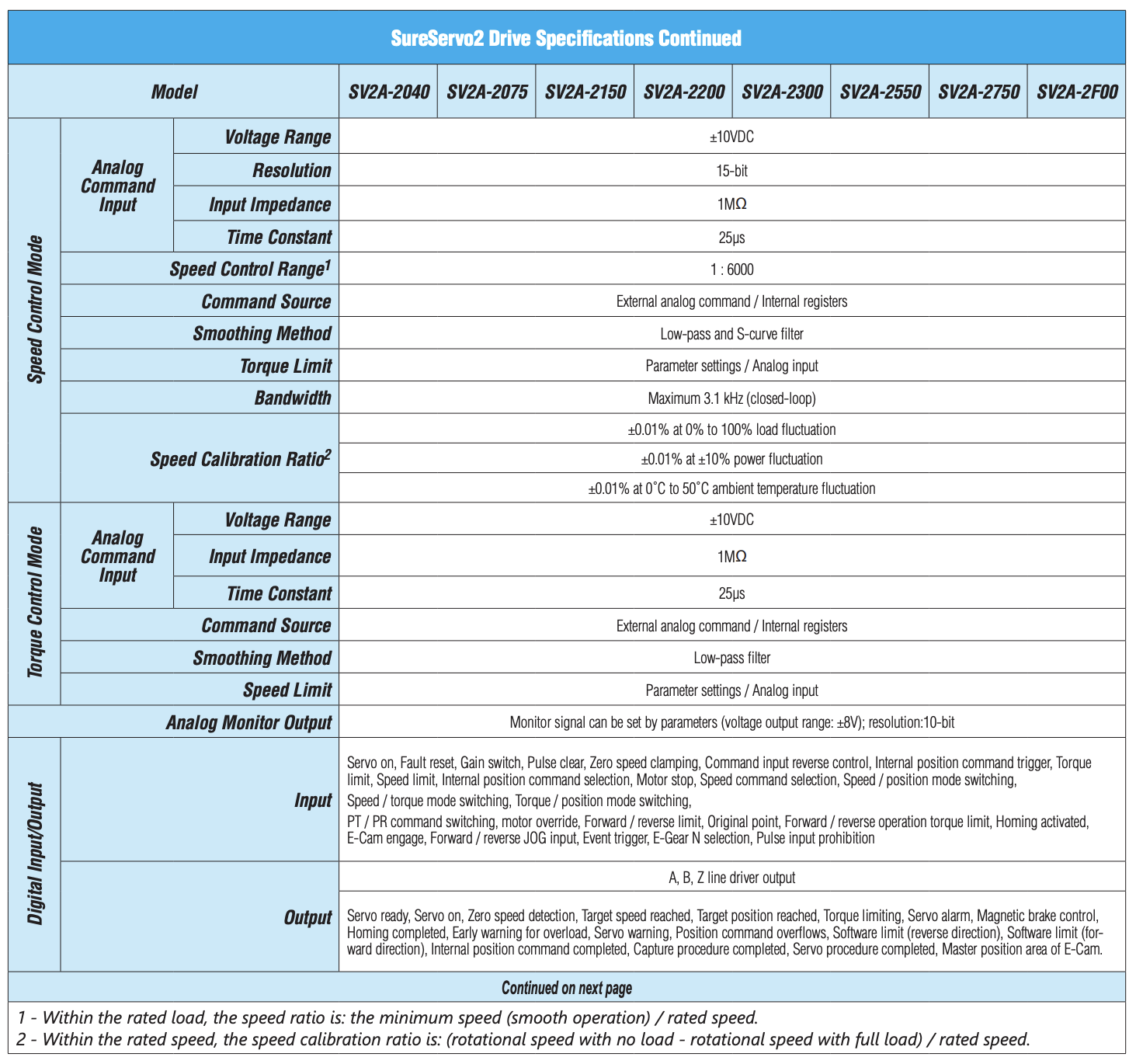 47
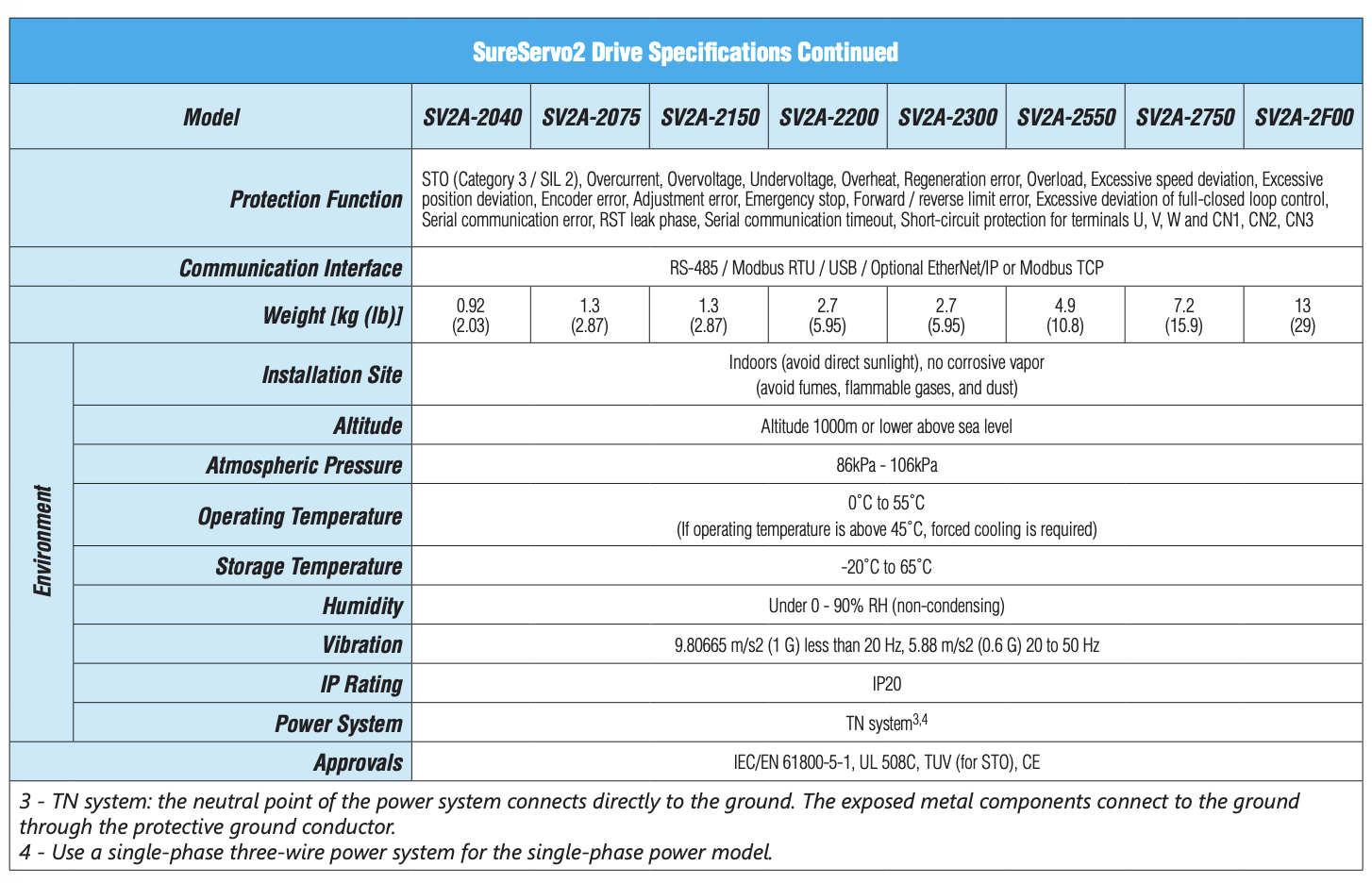 48